Протилежні числамодуль
Назвіть слова, протилежні до даних:
Холодно
 Темно
Густий
Веселий
У кожного числа є протилежне число. До того ж тільки одне
Число, яке відрізняється від даного тільки знаком – протилежне даному
-(-а)=а
Взаємно протилежні числа розташовані на координатній прямій по різні боки від О НА ОДНАКОВІЙ ВІДСТАНІ
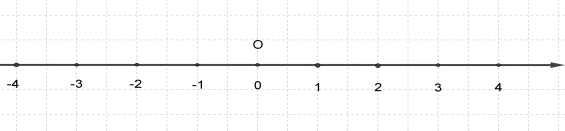 -А
А
Відстань від початку відліку до точки, що позначає дане число називають модулем числа
|-а|=а
|2|=2
|-2|=2
|4,5|=4,5
|-4,5|=4,5
|0|=0
Відстань (модуль) – це завжди невід'ємне число
|а|≥0
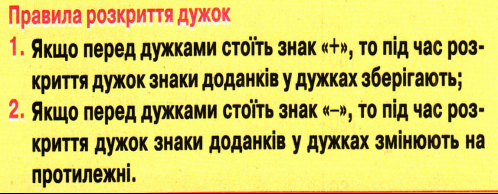 Тренувальні вправи
Запиши без дужок
-(+5)=
-(-3)=
-(-(+4))=
-(+(-(-(1))))=
-5
3
4
-1
обчисли
10
0,4
9,6
54
1,7
5
30
│-4│+│-6│=
│-1,6│:│-4│=
│-15,6│-│-6│=
│-48│+│-6│=
│-14,4│-│-12,7│=
│-3│*│-0,6│=
│-24│:│-0,8│=